DE LOS PROCESOS DE CONTRATACIÓN PÚBLICAUNIDAD 2
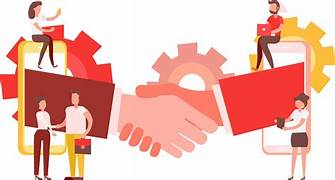 FACULTAD DE CIENCIAS POLÍTICAS Y ADMINISTRATIVAS
Asignatura:  ACTIVIDAD CONTRACTUAL PUBLICA
Periodo: 2024-2S 
Dra. Rosa ambi infante
2.1. CONTRATACIÓN DE CONSULTORÍA
Concepto de consultoría:
Es el procedimiento mediante el cual una entidad del sector público contrata servicios profesionales altamente especializados o asesoría técnica externa. Estos servicios no suponen relación de dependencia y deben ser de carácter intelectual o técnico.
Características principales:
✔️ Es un contrato de servicios de naturaleza no habitual.
✔️ Está orientado a generar estudios, diagnósticos, diseños, asesorías o evaluaciones.
✔️ Se usa cuando la entidad requiere conocimientos técnicos especializados que no posee internamente.
✔️ Puede ser individual o a través de personas jurídicas.
✔️ Requiere pliegos específicos, con criterios técnicos de evaluación.
Evaluación:
Se prioriza la calidad técnica de la propuesta sobre el costo.
Se evalúa:
Experiencia del consultor.
Metodología propuesta.
Formación académica.
Cronograma y plan de trabajo.
Normativa aplicable:
Ley Orgánica del Sistema Nacional de Contratación Pública (LOSNCP)
Reglamento General del SERCOP

Artículos relevantes:

Art. 2 (“Objeto y ámbito”): Define los principios de la contratación pública.

Art. 26 (“Servicios profesionales y de consultorías”): Regula la contratación de servicios intelectuales, estableciendo que se licitarán cuando excedan los umbrales fijados por reglamento
Ejemplos de Contratación de Consultoría:
Diseño arquitectónico de un hospital público.
Elaboración de estudios de impacto ambiental.
Consultoría jurídica especializada en contratación internacional.
Asesoría en políticas públicas o reforma administrativa.
Fases del Proceso de Contratación de Consultoría
🔶 1. Fase preparatoria
Identificación de la necesidad de consultoría
Elaboración del Término de Referencia (TDR)
Estimación del presupuesto referencial
Aprobación del PAC y del inicio del procedimiento
Designación de comisión técnica (cuando aplique)
🔷 2. Fase precontractual
Publicación del procedimiento en el portal SERCOP
Recepción de ofertas o solicitudes de interés
Evaluación técnica (y económica si aplica)
Recomendación de adjudicación
🟩 3. Fase contractual
Adjudicación formal
Suscripción del contrato
Publicación del contrato y sus documentos en el SERCOP
🟦 4. Fase de ejecución y cierre
Supervisión técnica y seguimiento del cumplimiento
Entrega de productos conforme a cronograma
Liquidación del contrato
Informe de cierre del proceso
Tipos de procedimientos para contratar consultoría:
Contratación directa (casos excepcionales) Solo en casos específicos: emergencia, confidencialidad, o profesionales de alto prestigio
Lista corta (cuando se requiere alta especialización) Se invita a mínimo tres firmas o consultores para que presenten propuestas. 
 Concurso público. proceso abierto para consultorías en general y evaluación con ponderación técnica y económica.
2.1.1. Contratación directa
¿Qué es la Contratación Directa?
La contratación directa es una modalidad excepcional de contratación pública que permite a las entidades del Estado seleccionar directamente al proveedor o consultor, sin aplicar un procedimiento competitivo, siempre que se cumplan requisitos legales y justificativos expresos.
⚖️ Fundamento Legal
Prevista en la LOSNCP (Ley Orgánica del Sistema Nacional de Contratación Pública).
Regulada por el Reglamento General del SERCOP.
Solo es válida cuando no es posible aplicar otro procedimiento.
Casos en los que se permite la Contratación Directa (en consultoría):
Situaciones de emergencia:
Catástrofes naturales, crisis sanitarias o riesgos inminentes.
Se justifica por necesidad urgente e imprevisible.
Servicios con propiedad intelectual exclusiva:
Consultores con derechos reservados o experiencia única.
Contratación de expertos o académicos de prestigio: Profesionales nacionales o internacionales con reconocimiento técnico.
Convenios interinstitucionales: Cuando se firma entre entidades públicas para aprovechar capacidades técnicas.
Requisitos clave:
Informe técnico-jurídico que justifique la excepción.
Resolución motivada de la máxima autoridad de la entidad contratante.
Publicación de la contratación en el Portal de Compras Públicas.
Cumplimiento de los principios de transparencia y legalidad.
EJEMPLO
El Ministerio de Salud necesita contratar de forma urgente a un equipo consultor para realizar estudios epidemiológicos tras un brote infeccioso inesperado. Ante la emergencia, se autoriza una contratación directa de un equipo de epidemiólogos reconocido internacionalmente.
2.1.2. Contratación mediante lista corta
¿Qué es la Lista Corta?
La contratación mediante lista corta es una modalidad selectiva que permite a las entidades públicas invitar directamente a varios consultores (personas naturales o jurídicas) para presentar sus ofertas.Se utiliza en contrataciones de consultoría que no califican como menor cuantía ni cumplen las condiciones para contratación directa.
Fundamento Legal
Prevista en la Ley Orgánica del Sistema Nacional de Contratación Pública (LOSNCP).
Reglamentada por el SERCOP en sus normas técnicas (actualizadas a 2025).
Se basa en los principios de eficiencia, calidad y transparencia.
Procedimiento básico:
Invitación a mínimo tres proveedores del Registro Único de Proveedores (RUP).
Envío de los pliegos con especificaciones técnicas.
Presentación de propuestas (técnicas y económicas).
Evaluación por una comisión técnica designada.
Adjudicación al consultor con mayor puntaje total.
Requisitos:
Elaborar un término de referencia (TDR) bien definido.
Cumplir con la estructura del PAC (Plan Anual de Contrataciones).
Registrar el proceso en el Portal de Compras Públicas.
Verificar la idoneidad técnica y experiencia de los consultores invitados.
¿Cuándo se utiliza?
Cuando el monto estimado excede la menor cuantía, pero no requiere concurso público.
Para contratar servicios especializados que requieran evaluación técnica detallada.
Cuando se busca acortar los tiempos sin sacrificar calidad ni legalidad.
Ventajas:
Mayor agilidad que un concurso público.
Garantiza competencia entre oferentes seleccionados.
Permite seleccionar consultores de alta calidad técnica.
2.1.3. Contratación mediante concurso público
¿Qué es?
La contratación mediante concurso público es una modalidad abierta, técnica y competitiva, empleada por las entidades del Estado para seleccionar al mejor proveedor de servicios de consultoría, a través de una evaluación cuantitativa y cualitativa de propuestas técnicas y económicas.
Fundamento legal:
Ley Orgánica del Sistema Nacional de Contratación Pública (LOSNCP).
Reglamento General del SERCOP.
Normativa técnica vigente del Portal de Compras Públicas (actualizado 2025).
OBJETIVO
Asegurar que el Estado seleccione al consultor más capacitado y eficiente, mediante un proceso transparente, objetivo y competitivo.
Características del concurso público:
Participación abierta a todos los consultores registrados en el RUP.
Evaluación ponderada de las ofertas (técnica y económica).
Publicación obligatoria del proceso en el Portal de Compras Públicas.
Promoción de igualdad de oportunidades y lucha contra la corrupción.
Requisitos previos:
Términos de Referencia (TDR) elaborados por la entidad contratante.
Aprobación del proceso en el PAC (Plan Anual de Contratación).
Presupuesto aprobado y certificado de disponibilidad presupuestaria.
Documentación del proceso y matriz de evaluación definidas.
🧩 Etapas del concurso público:
Convocatoria oficial pública (en el portal).
Registro de interesados y solicitud de aclaraciones.
Presentación de ofertas (sobre técnico y económico).
Evaluación técnica:
Experiencia del consultor.
Enfoque metodológico.
Personal clave propuesto.
Evaluación económica.
Calificación final (basada en la ponderación establecida).
Adjudicación y firma del contrato.
Ponderación típica:
Oferta técnica: 70%
Oferta económica: 30%(Los porcentajes pueden variar según el pliego)
¿Cuándo aplicar esta modalidad?
Cuando el monto referencial del servicio supera el umbral establecido por el SERCOP para lista corta.
Para proyectos complejos que requieren amplia evaluación técnica.
Cuando se necesita abrir la competencia a nivel nacional o internacional.
Consideraciones clave:
Solo pueden participar consultores habilitados en el RUP.
El proceso está sujeto a fiscalización de la Contraloría General del Estado.
Cualquier falta de transparencia puede acarrear sanciones administrativas o penales.
Ventajas del concurso público: